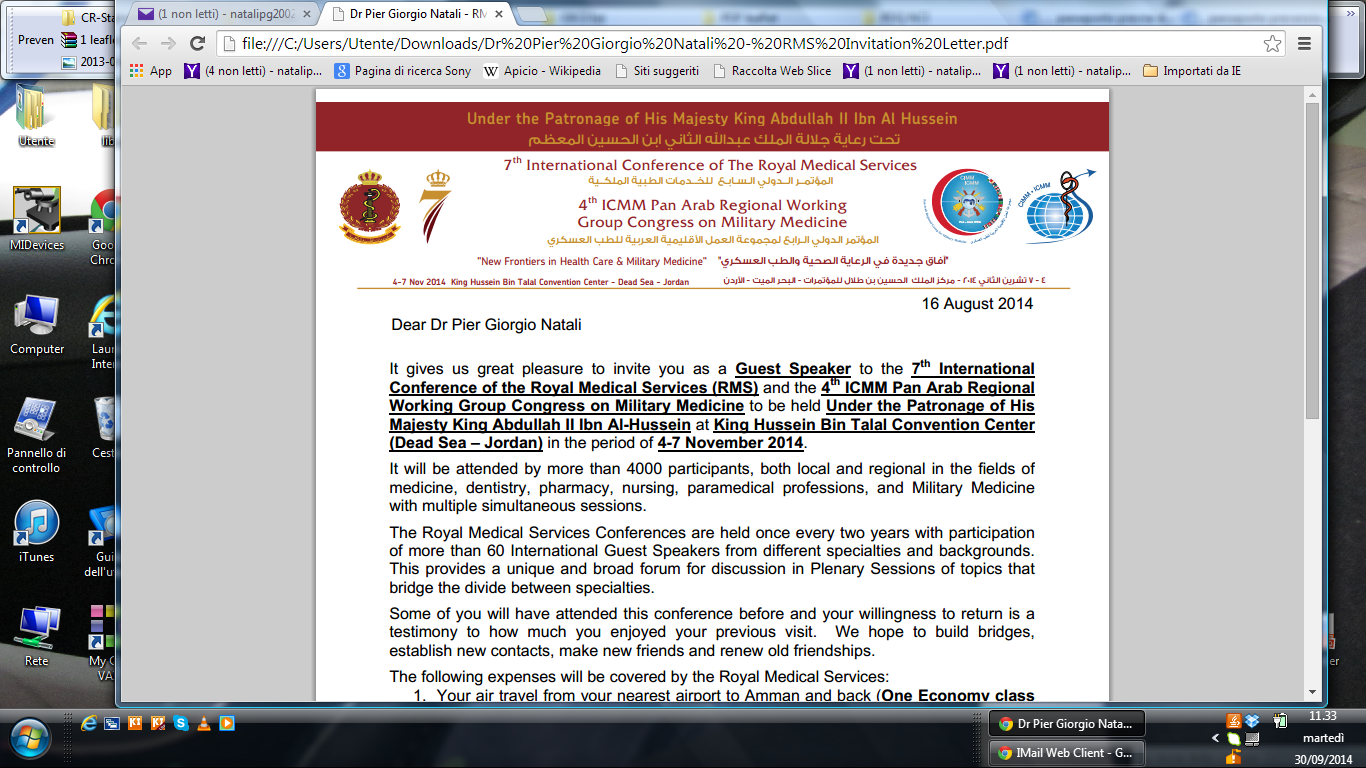 General Pratictioners Society Conference
          Amman March, 2013
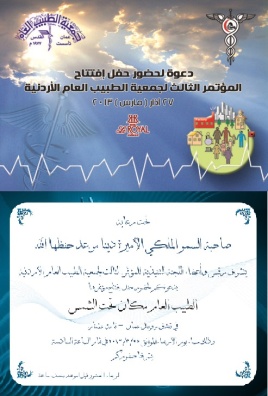